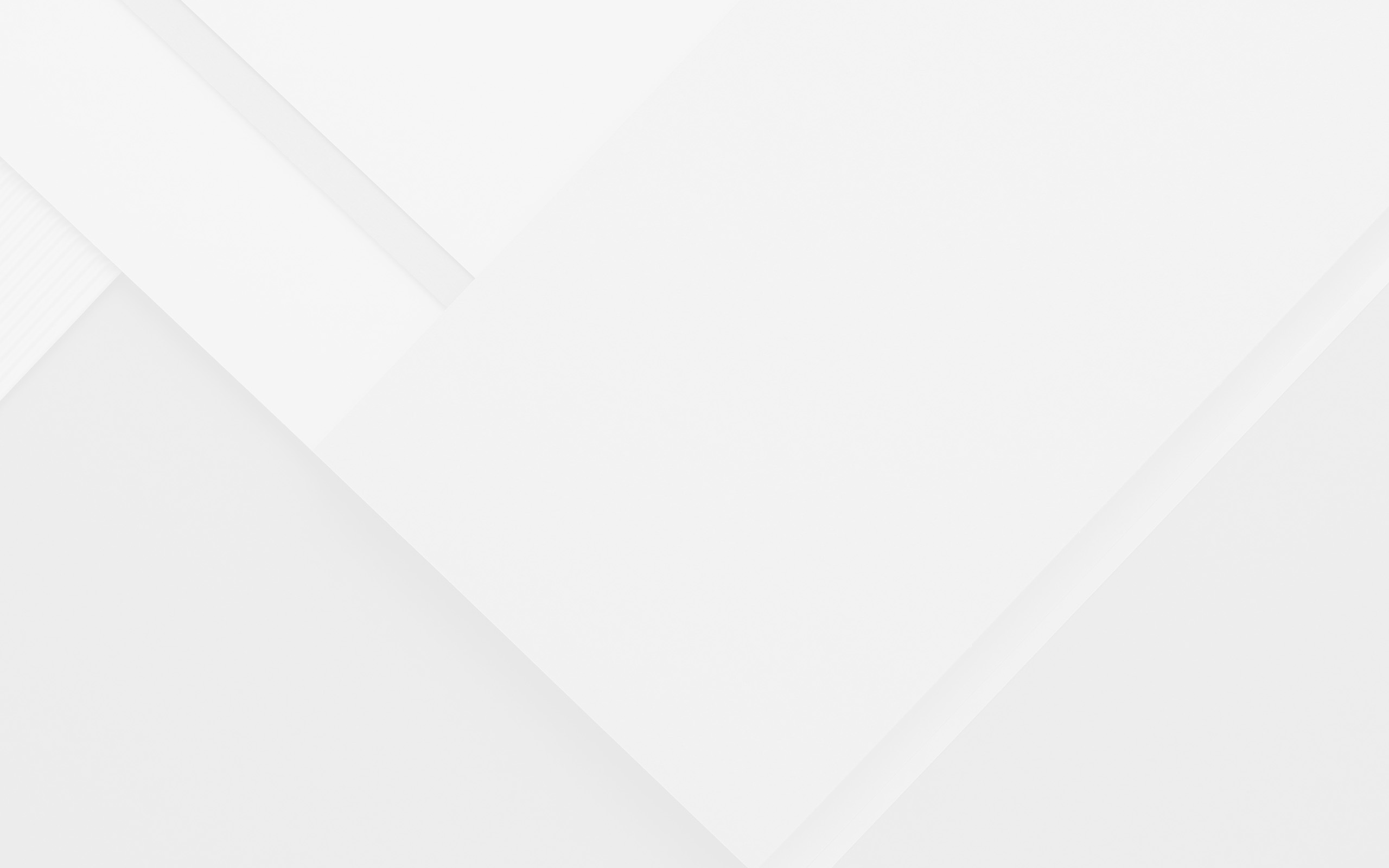 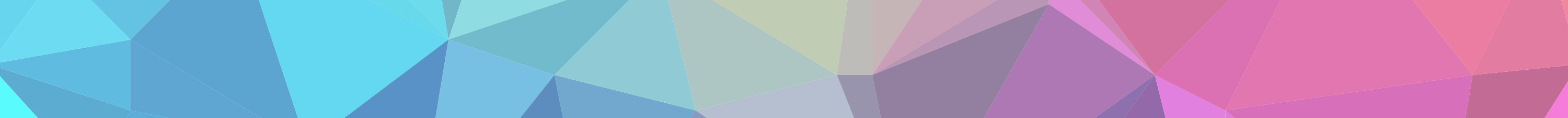 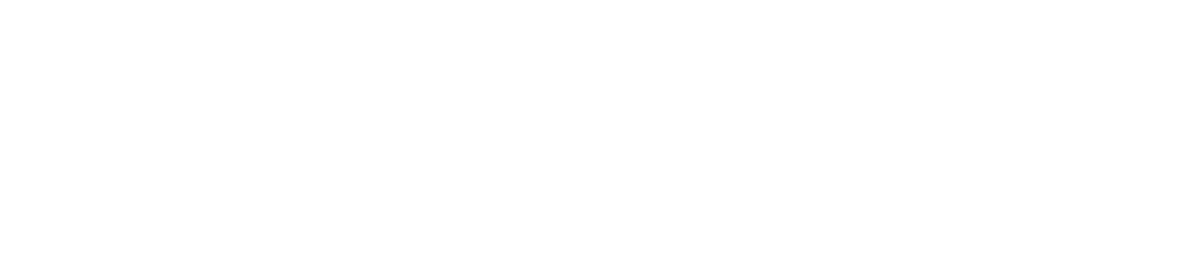 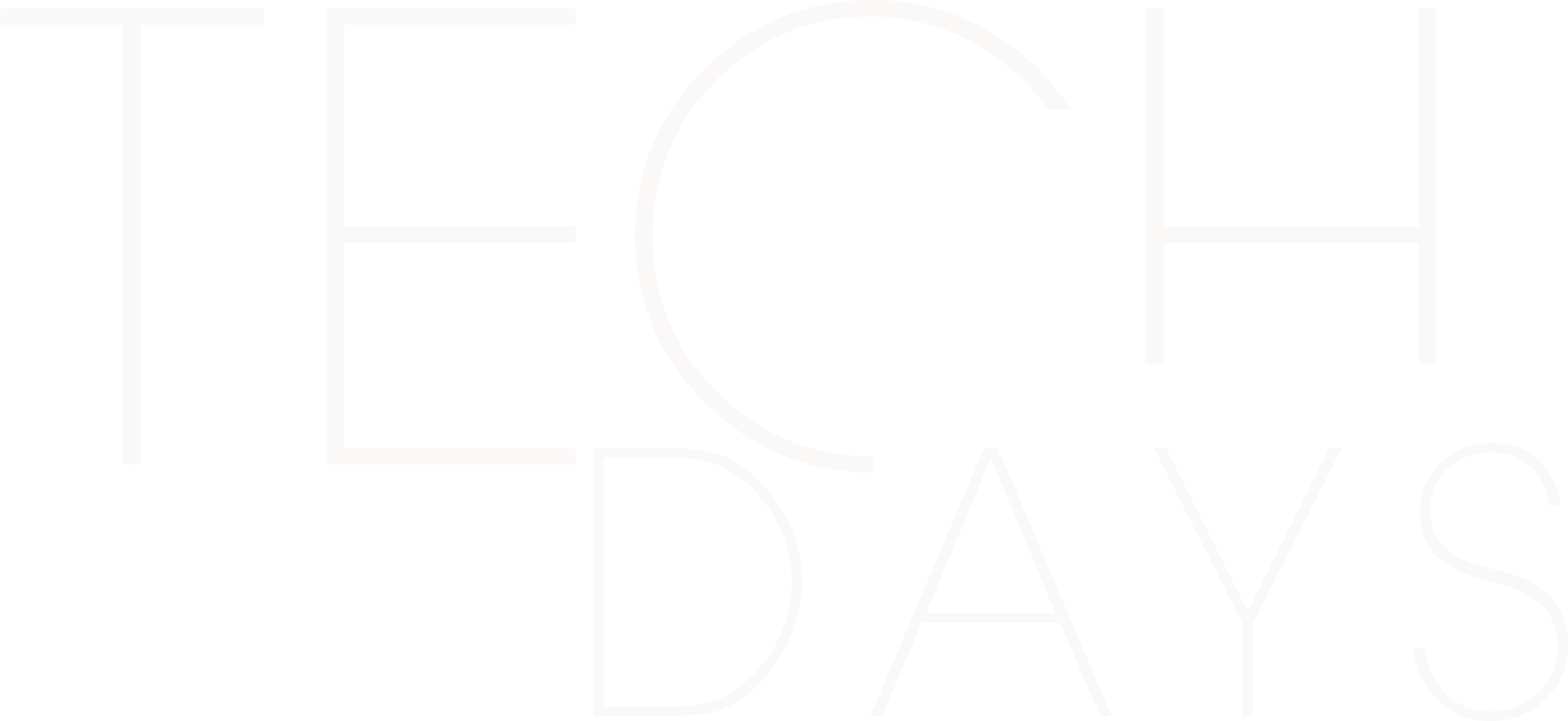 Name of Presentation
June 8 – 9, 2017
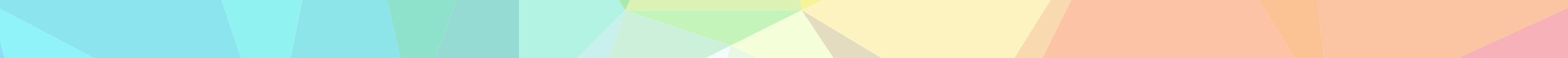 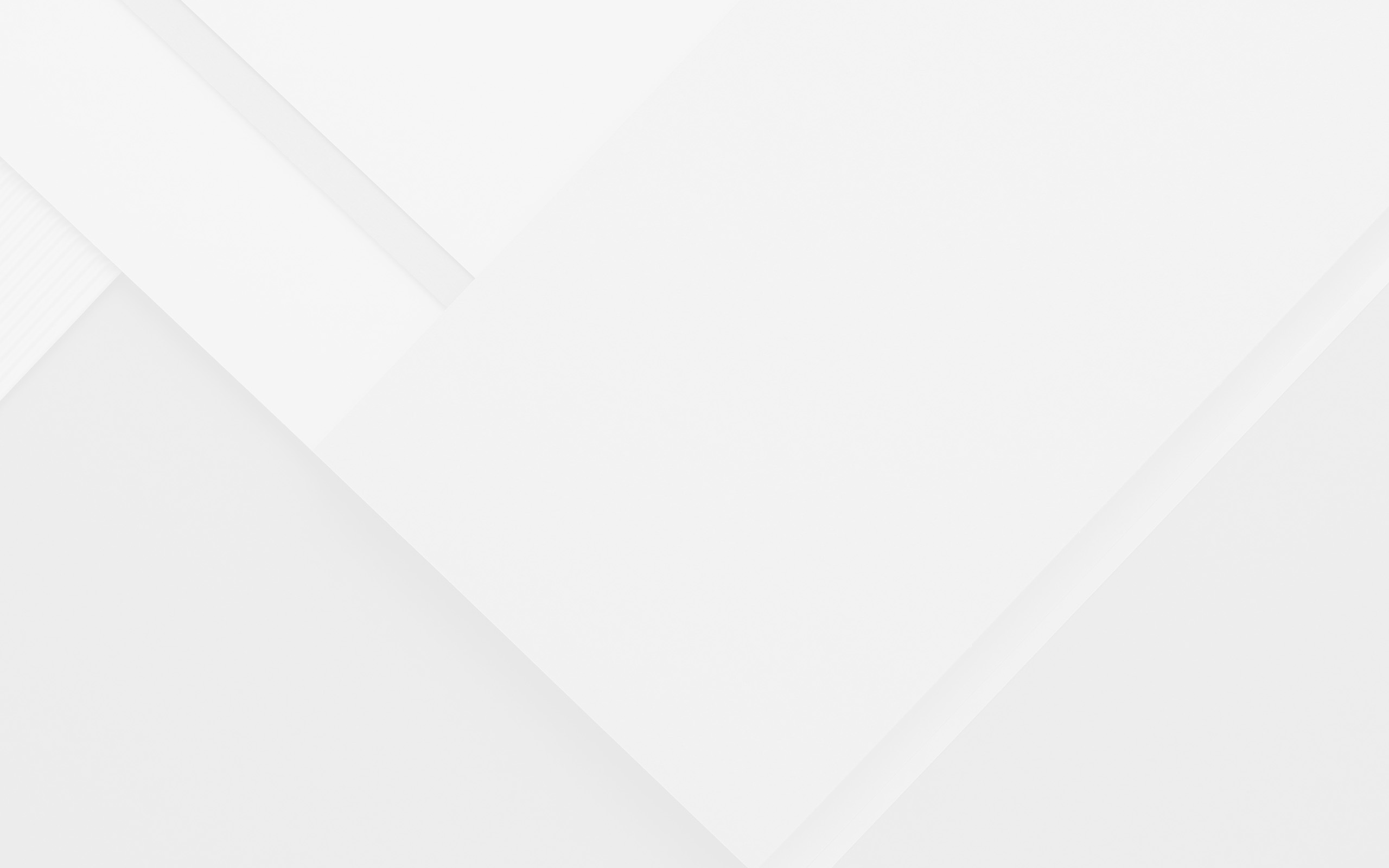 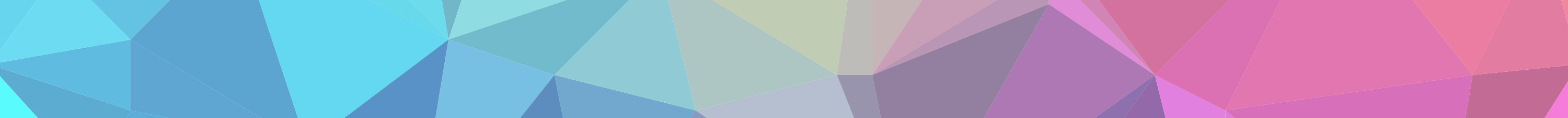 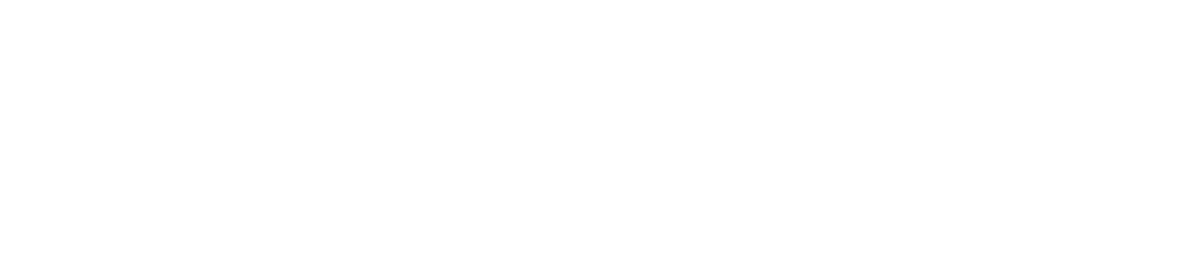 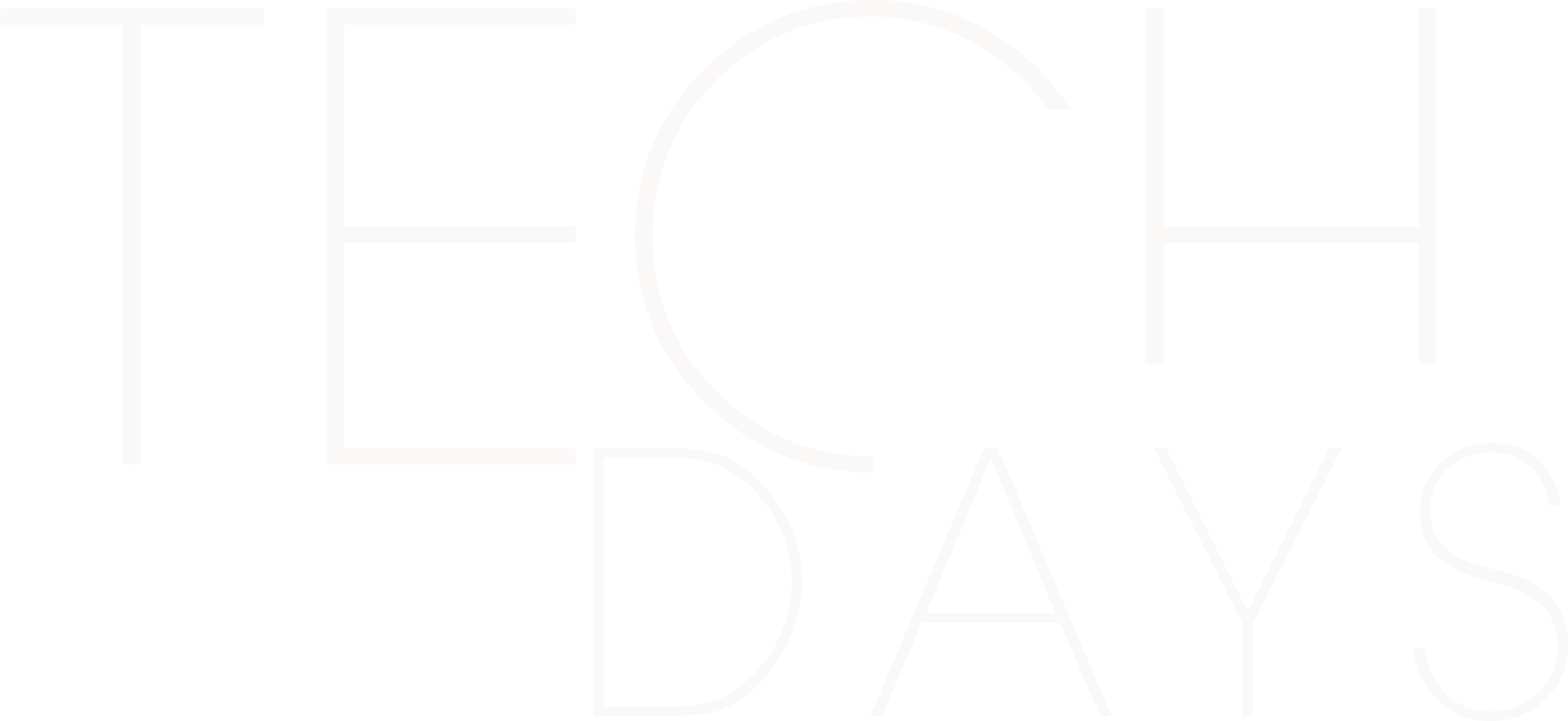 Header
Lorem ipsum dolor sit amet, consectetur adipiscing elit. Sed ac nibh a quam sodales sodales. Quisque sit amet ligula ullamcorper, posuere lectus sit amet, mattis lacus. Suspendisse a urna ex.

Praesent malesuada aliquet mauris eu molestie. In hendrerit auctor nisi efficitur sollicitudin. Duis eu vulputate ante, nec porttitor justo. Etiam fringilla rutrum scelerisque. Praesent ac porttitor lacus, ut varius libero. Praesent congue nulla nulla, lobortis finibus quam euismod vitae
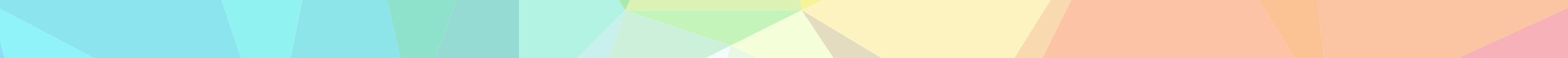 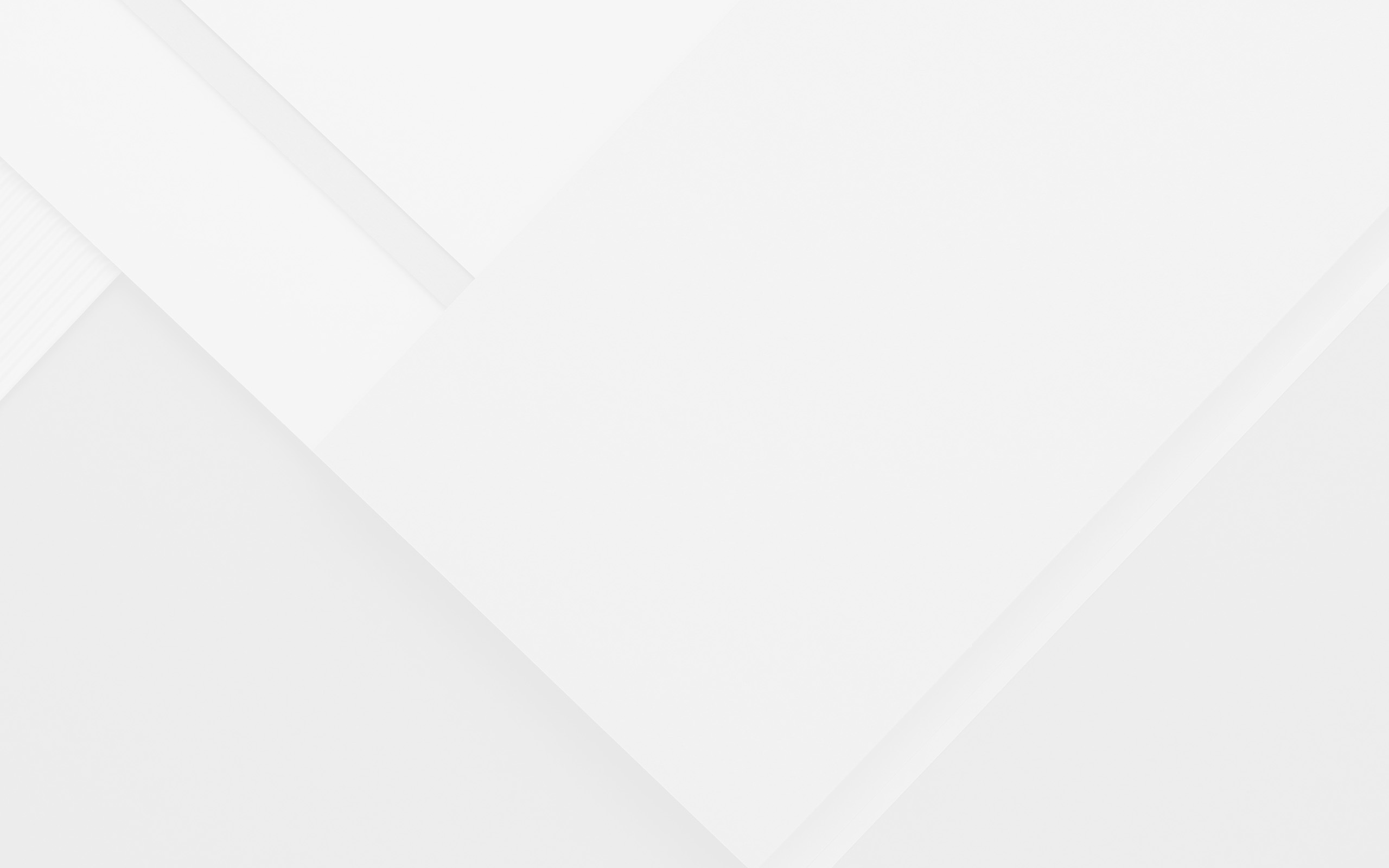 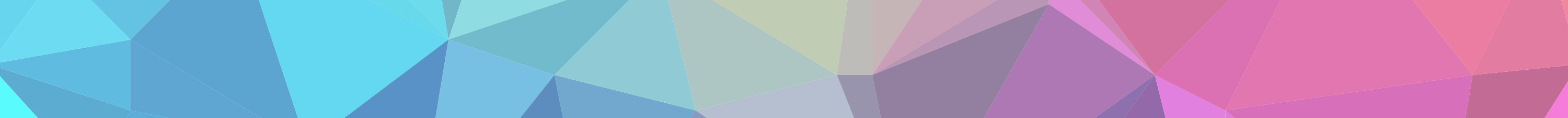 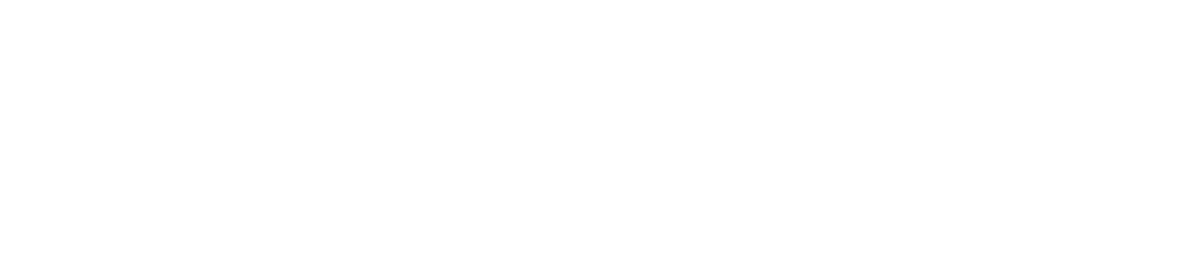 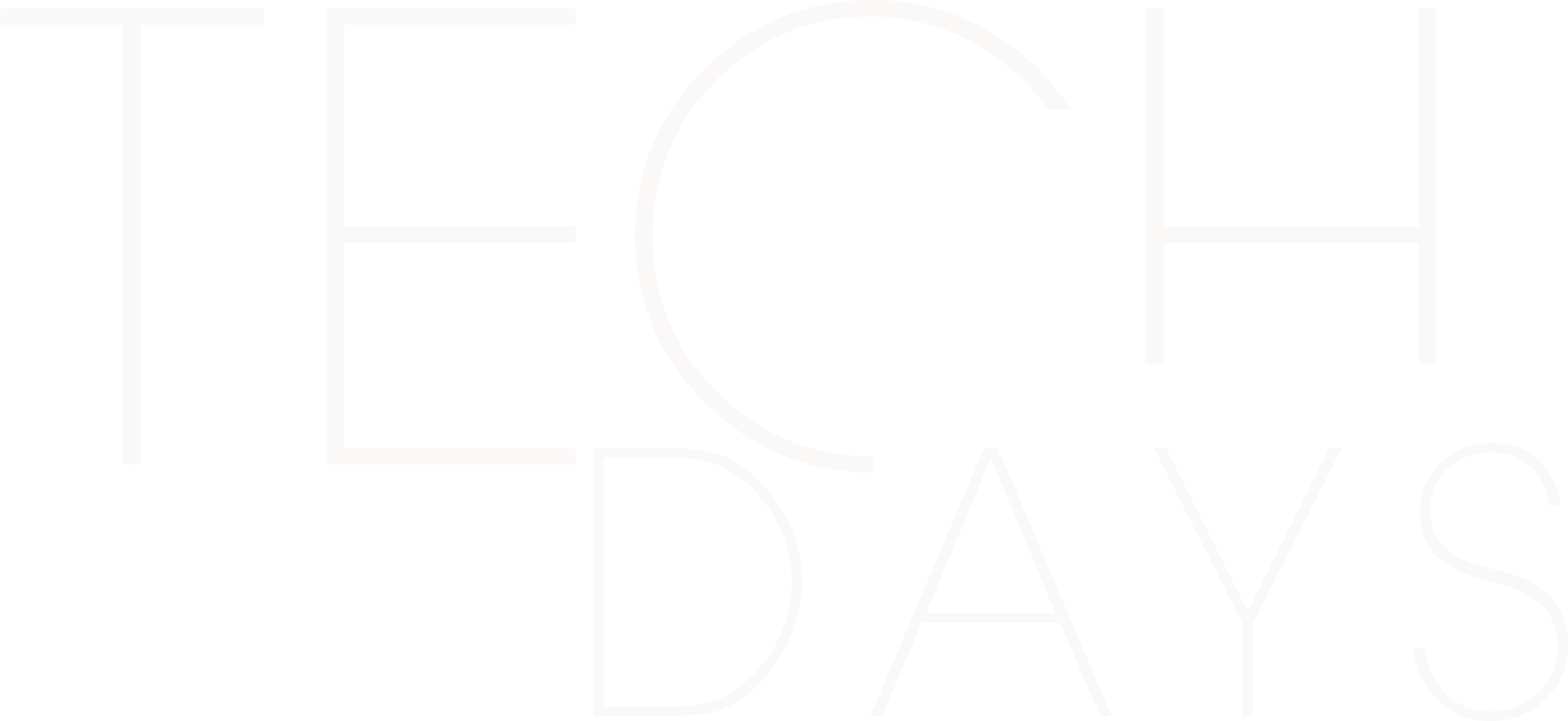 Header
Item 1
Sub
Sub
Item 2
Item 3
Item 4
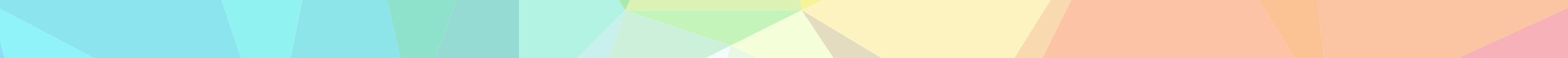